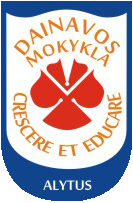 UGDYMO KOKYBĖS UŽTIKRINIMAS IR ĮTRAUKIOJO UGDYMO ĮGYVENDINIMAS ALYTAUS DAINAVOS PROGIMNAZIJOJE 
 
2025-04-23
EDITA MATULEVIČIENĖ
MOKYKLOS MISIJA
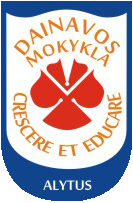 Atsakingos ir doros asmenybės ugdymas, vedantis į sėkmę
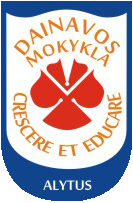 MOKYKLOS VIZIJA
Mokykla – tai bendruomenė, kurioje kiekvienas mokinys auga kaip savimi pasitikinti, kūrybinga ir atsakinga asmenybė, pasirengusi sėkmingai veikti sparčiai kintančiame pasaulyje. Siekiame būti šiuolaikiška, vertybėmis grįsta ugdymo įstaiga, kuri įkvepia tobulėti, bendradarbiauti ir kurti prasmingą ateitį.
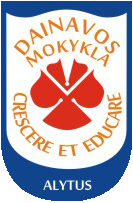 STRATEGINIAI TIKSLAI
Užtikrinti kokybišką ugdymą ir tinkamą ugdymo aplinką

Skatinti bendravimą ir bendradarbiavimą
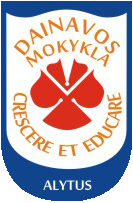 VEIKLOS TIKSLAI
Didinti švietimo įtrauktį ir veiksmingumą, siekiant atitikties asmens ir visuomenės poreikiams
Stiprinti tautinį ir pilietinį tapatumą, didinti kultūros skvarbą ir visuomenės kūrybingumą
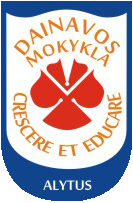 MŪSŲ SAVITUMAS
Esame pasirinkę STEAM, UNESCO, sporto ir sveikatos bei verslumo sampratų elementų taikymą ugdymo procese ir tai suteikia mums savitumo ir unikalumo.
Turime nuolat besitęsiančius ryšius su mokyklos alumniais ir socialiniais partneriais
Esame draugiška, mylinti vaikus ir gerbianti tėvus bendruomenė, gebanti susitelkti ir įveikti iššūkius, padėti vienas kitam, jei to reikia.
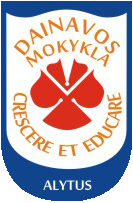 MŪSŲ STIPRYBĖS
Turime sukomplektuotą visų reikiamų ir motyvuotų, savo misiją ir atsakomybę suprantančių, kūrybingų mokytojų komandą;
Turime stiprią vaiko gerovės specialistų komandą ir reikiamą kiekį mokytojo padėjėjų;
Turime vis gerėjančią mokyklos infrastruktūrą ir mokymo priemones (nors ne tiek, kiek norėtume) 
Geras mikroklimatas – tai irgi mūsų stiprybė.
DARBUOTOJAI
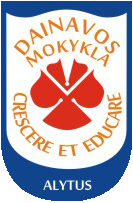 Mokykloje dirba 73 darbuotojai, iš jų 45 pedagoginiai darbuotojai (64,01 etato).
1 direktorius
2 pavaduotojai ugdymui
1 pavaduotojas ūkiui
11,75 etato – aptarnaujantis personalas (12 darbuotojų)
7,5 etato – mokytojo padėjėjai (11 darbuotojų)(1x2+4x0,75+5x0,5)
1 etatas –bibliotekininko (1 darbuotojas)
1 etatas – projektų vadovo (2 darbuotojai)
2,5 etatai – raštinės darbuotojai + inžinierius programuotojas (3 darbuotojai)
3,5 etatai pailgintos grupės auklėtojų (5 darbuotojai (1+2x0,75+2x0,5)
28,79 etato mokytojai (35 darbuotojai)
5 pagalbos specialistų etatai (6 darbuotojai)
PAGALBOS MOKINIUI SPECIALISTAI IR MOKYTOJO PADĖJĖJAI
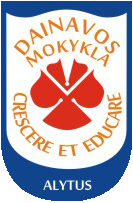 SOCIALINIS PEDAGOGAS (1/1)
PSICHOLOGAS (1/1)
SPECIALIEJI PEDAGOGAI (2/1,25 (0,75 ir 0,5))
LOGOPEDAI (3/1,75 (1,0, 0,5 ir 0,25))
MOKYTOJŲ PADĖJĖJAI (1x2+4x0,75+5x0,5)
Pastaba. Pagal SUP mokinių skaičių papildomai reiktų 0,5 etato specialiojo pedagogo ir 0,5 etato logopedo. Psichologas ir socialinis pedagogas skaičiuoja jiems paskirtas PPT konsultacijas ir skaičiuoja savo darbo apimtis.
MOKINIAI
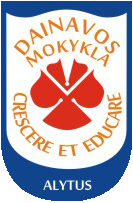 2025-01-01 duomenimis mokykloje mokosi 358 mokiniai 
PUG -16 
1-4 klasėse - 160 mokiniai, 
5-8 klasėse – 181 mokiniai.
26 mokyklos mokiniai yra atvykę iš Ukrainos (13 mokinių 1-4 kl. Ir 13 mokinių 5-8 klasėse).
SUP MOKINIAI
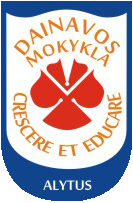 91 mokyklos mokinys turi SUP,  iš jų:
40 mokinių turi PPT nustatytą SUP reikmę (13 – didelių SUP, 27- vidutinių SUP). 
Autistiški – 
Emocijų elgesio –
Ugdymo kokybės užtikrinimas vykstant įtraukiąjam ugdymui
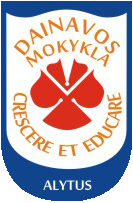 Dauguma mūsų supranata, kad įsigaliojus Įtraukiojo ugdymo įstatymui, SUP turinčių mokinių mokymas BU mokyklose tik formalizuotas, nes iš principo šis mokymas pradėtas įgyvendinti daug anksčiau.
PASIRUOŠIMAS ir ...įtraukiojo ugdymo įgyvendinimas.
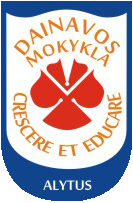 Alytaus Dainavos progimnazijos bendruomenė (mokytojai, mokinio padėjėjai ir visi darbuotojai yra susipažinę su įtraukiojo ugdymo nuostatomis ir baigę mokymus įtraukiojo ugdymo tematika. 
Praktiškai visi apsilankę Kaišiadorių šv. Faustinos daugiafunkciniame centre, pagalbos specialistai lankėsi Kauno šv. Roko mokykloje.
Mokyklai konsultacijas teikė „Diemedžio“ ugdymo centro ir Lietuvos įtraukties švietime centro specialistai.
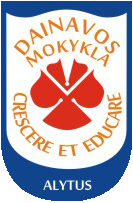 VADOVO LYDERYSTĖ – TARNYSTĖ
Aš tikiu viso švietimo misija ir nuolat apie tai kalbu su pasididžiavimu, kad esu švietimo srities darbuotoja;
Aš suvokiu, kad pagrindinė mokyklos veikla yra ugdymas, o visi kiti joje vykstantys procesai tik tarnauja tam, kad būtų užtikrinta ugdymo kokybė;
Aš jau patyriau, kad nuo mano nusiteikimo, mano tvirtų nuostatų, gebėjimo įtikinti ir įkvėpti, motyvuoti ir palaikyti, kurti pozityvą bet kurioje situacijoje priklauso mokytojų ir kitų darbuotojų, o per juos ir kitų mokinių ar jų tėvų nuostatos į įtrauktį, todėl kiekvienai progai pasitaikius, kiekvieną dieną, kiekvieną savaitę primenu, kokį prasmingą darbą mes dirbame.
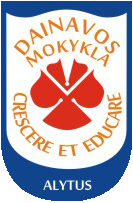 LAIMINGAS MOKYTOJAS – LAIMINGI MOKINIAI
Kai kažkada priėmėme sprendimą tapti mokytoju, pasirinkome gyventi prasmingai ir pagal savo prigimtį. Tada negalvojome, kad kartu renkamės ir ekonominės klasės gyvenimą. Bet...
Dažnu atveju pasirinkę verslo sritį – žmonės renkasi prabangų gyvenimą ar „gerus“ pinigus, tačiau jie dažnai išgyveną prasmės stoką tame, ką veikia.
Moksliniai tyrimai apie laimę rodo, kad laimės jausmą kuria tik prasminga veikla.
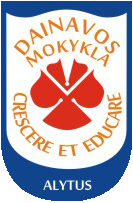 TAI NUO KO PRADĖTI?(1)
Pradedame nuo laimingų ir sąmoningų mokytojų, kurie, žinodami kiek realiai pagalbos gali tikėtis iš valstybės, savivaldybės ar mokyklos vadovo ir su esamais resursais, mylėdami visus savo mokinius ( bepigu mylėti gerą), pasitelkę savo ir kolegų patirtį ir išmintį, yra nusiteikę auginti kiekvieną vaiką.
Vadovo darbas – suburti ir auginti būtent  tokius mokytojus bendram darbui. O kaip to pasiekti?
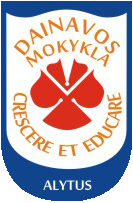 TAI NUO KO PRADĖTI?
Vadovas turi nuolat rūpintis savo darbuotojais, jų socialine-emocine gerove, pažįsta jų šeimos narius ir, pagal galimybes, dalyvauja jų svarbiuose gyvenimo įvykiuose; tai gero mikroklimato sąlyga. 
Žinokite, jei pasirūpinsime savo žmonėmis, jie pasirūpins bendrai siekiamu tikslu. 
Jei vadovui bus svarbus kiekvienas žmogus ir kiekvienas mokinys, mokytojams irgi bus svarbu.
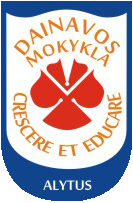 ESMINĖS SĄLYGOS, LEMIANČIOS ĮTRAUKIOJO UGDYMO SĖKMĘ (1)
Pozityvi mokyklos kultūra ir vertybės. Visi bendruomenės nariai tiki, kad kiekvienas vaikas gali mokytis ir tobulėti.
Vadovybės lyderystė ir parama. Reguliarūs susitikimai su komandomis, palaikymas mokytojams, išteklių skyrimas specialiesiems poreikiams.
Komandinio darbo kultūra. Pagalbos specialistai dirba kartu, organizuojami bendri atvejų aptarimai.
Pedagogų pasirengimas ir kompetencijos. Mokytojai geba diferencijuoti ugdymą, taikyti įtraukiojo ugdymo strategijas.
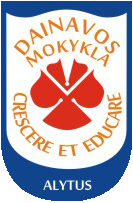 ESMINĖS SĄLYGOS, LEMIANČIOS ĮTRAUKIOJO UGDYMO SĖKMĘ (2)
Fizinė ir emocinė aplinka. Prieinamos ir saugios patalpos bei emocinė gerovė visiems mokiniams. Koreguojamos klasės erdvės, įrengiami ramybės kampeliai, užtikrinama sensorinė higiena.
Tėvų ir globėjų įtraukimas. Bendradarbiavimas su šeima stiprina mokinio galimybes. Organizuojami susitikimai, konsultacijos, bendros veiklos su tėvais.
Individualizuotas mokymas ir vertinimas. Kiekvieno mokinio poreikiai ir galimybės vertinami individualiai. Rengiami individualūs ugdymo planai, taikomas formuojamasis vertinimas.
Resursų ir pagalbos prieinamumas. Užtikrinamas spec. pedagogų, logopedų, psichologų darbas bei jų integracija į ugdymo procesą.
IŠŠŪKIAI
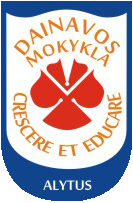 Psichologinis tėvų pasirengimas suprasti, kad jų vaikui gali reikėti pagalbos;
Iššūkis laiku suteikti mokytojo padėjėjo pagalbą; 
Kaip nustatyti, koks gali būti maksimalaus SUP turinčių mokinių skaičiaus klasėse, kad mokykloje sklandžiai vyktų ugdymo procesas visų poreikių mokiniams ir gabiems ar SUP neturintiems mokiniams, o mokytojas nesudegtų;
Kaip atstatyti fizines ir dvasines jėgas ar pailsėti, kad net nuolatinės kaitos sąlygomis išliktume empatiški, užsidegę, mylintys kiekvieną vaiką. 
Atsakyti į klausimą, kaip su mažiausiomis investicijomis užauginti sėkmingą žmogų, suprantantį jį supantį pasaulį ir vykstančius reiškinius, gebantį sukurti gerovę sau, solidarų su visuomene ir ištikimą valstybei.